Linked Lists
William Killian
CSCI 162 – Introduction to Programming II
Linked Lists are NOT Easy
"All the kids who did great in high school writing pong games in BASIC for their Apple II would get to college, take CompSci 101, a data structures course, and when they hit the pointers business their brains would just totally explode, and the next thing you knew, they were majoring in Political Science because law school seemed like a better idea."
                -Joel Spolsky
Dynamic Data Structures
Dynamic data structures
They grow and shrink one element at a time, normally without some of the inefficiencies of arrays
as opposed to a static container like an array
Big O of Array Manipulations
Access the kth element
Add or delete an element in the middle of the array while maintaining relative order
adding element at the end of array?  space avail? no space avail? 
add element at beginning of an array
Object References
student
John Smith
40725
3.57
Recall that an object reference is a variable that stores the address of an object

A reference can also be called a pointer

They are often depicted graphically:
References as Links
John Smith
40725
3.57
Jane Jones
58821
3.72
Object references can be used to create links between objects

Suppose a Student class contained a reference to another Student object
References as Links
studentList
References can be used to create a variety of linked structures, such as a linked list:
Linked Lists
A linear collection of self-referential objects, called nodes, connected by other links
linear: for every node in the list
there is one node that precedes it (except for possibly the first node)
there is one node that succeeds it (except for possibly the last node)
self-referential: a node that has the ability to refer to another node of the same type, or even to refer to itself
node: contains data of any type, including a reference to another node

Usually a list will have a beginning and an end
the first element in the list is accessed by a reference to that class
the last node in the list will have a reference that is set to  null
Advantages of linked lists
Linked lists are dynamic, they can grow or shrink as necessary

Linked lists can be maintained in sorted order simply by inserting each new element at the proper point in the list.  Existing list elements do not need to be moved

Linked lists are non-contiguous;  the logical sequence of items in the structure is decoupled from any physical ordering in memory
Nodes and Lists
A different way of implementing a list
Each element of a Linked List is a separate Node object.
Each Node tracks a single piece of data plus a reference (pointer) to the next 
Create a new Node every time we add something to the List
Remove nodes when item removed from list and allow garbage collector to reclaim that memory
A Node Class
public class Node<E> {

  private E myData;
  private Node myNext;

  public Node() {
     myData = null;
    myNext = null;
  }
  public Node(E data, Node<E> next) {
    myData = data;
    myNext = next;
  }



  public E getData() {
    return myData;
  }
  public Node<E> getNext() {
    return myNext;
  }
  public void setData(E data) {
    myData = data;
  }
  public void setNext(Node<E> next){
    myNext = next;
  }
}
One Implementation of a Linked List
The Nodes show on the previous slide are singly linked
a node refers only to the next node in the structure
it is also possible to have doubly linked nodes. 
The node has a reference to the next node in the structure and the previous node in the structure as well

How is the end of the list indicated
myNext = null for last node
a separate dummy node class / object
Interfaces and Standard Java
Finally, an alternate implementation to an ADT
Specify a List interface
Java has this
Implement in multiple ways
ArrayList
LinkedList
Which is better?
Cookie
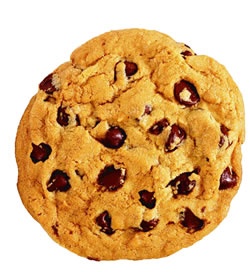 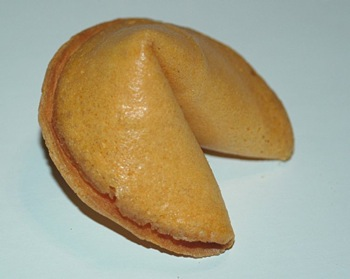 A Linked List Implementation
public class LinkedList<E> {
  private Node<E> head;
  private Node<E> tail;
  private int size;

  public LinkedList(){
    head = null;
    tail = null;
    size = 0;
  }
}

LinkedList<String> list = new LinkedList<String>();
LinkedList
null
0
head         size

tail
null
Writing Methods
When trying to code methods for Linked Lists draw pictures!
If you don't draw pictures of what you are trying to do it is very easy to make mistakes!
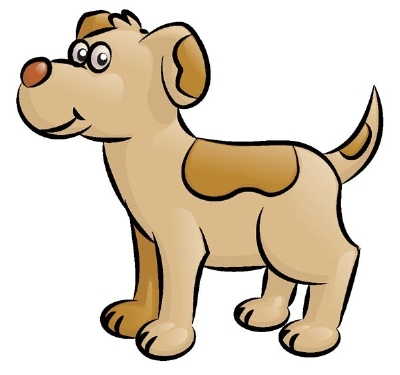 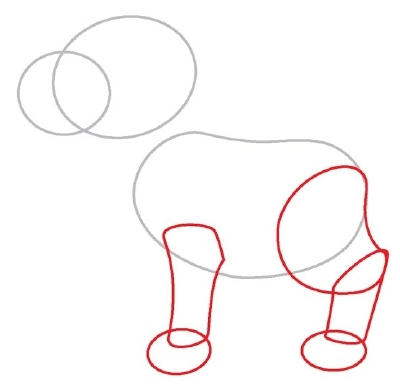 add method
add to the end of list
special case if empty
steps on following slides
public void add(Object obj)
Add Element - List Empty (Before)
Object
item
head    tail    size
0
null
null
Add Element - List Empty (After)
Node

myData  myNext
null
head    tail    size
1
String
Add Element - List Not Empty (Before)
String
item
head    tail    size
1
Node
myData  myNext
null
String
Add Element - List Not Empty (After)
Node
myData  myNext
head    tail    size
2
Node
myData  myNext
null
String
String
Code for default add
public void add(Object obj)
What is the worst case Big O for adding to the end of an array based list and a linked list? The lists already contains N items.
  Array based    Linked
O(1)      O(1)
O(N)      O(N)
O(logN)    O(1)
O(1)      O(N)
O(N)      O(1)
Code for addFront
add to front of list
public void addFront(Object obj)
How does this compare to adding at the front of an array based list?
What is the Big O for adding to the front of an array based list and a linked list? The lists already contains N items.
  Array based    Linked
O(1)      O(1)
O(N)      O(1)
O(logN)    O(1)
O(1)      O(N)
O(N)      O(N)
Code for Insert
public void insert(int pos, Object obj)
Must be careful not to break the chain!
Where do we need to go?
Special cases?
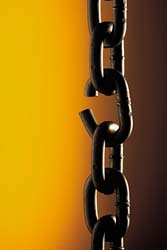 What is the Big O for inserting an element into the middle of an array based list and a linked list? The lists contains N items.
  Array based    Linked
O(N)		O(N)
O(N)		O(1)
O(logN)		O(1)
O(logN)		O(logN))
O(1)		O(N)
What is the Big O for getting an element based on position from an array based list and a linked list? The lists contain N items.
  Array based    Linked
O(1)		O(N)
O(N)		O(1)
O(logN)		O(1)
O(logN)		O(N)
O(N)		O(N)
Code for get
public Object get(int pos)
The downside of Linked Lists
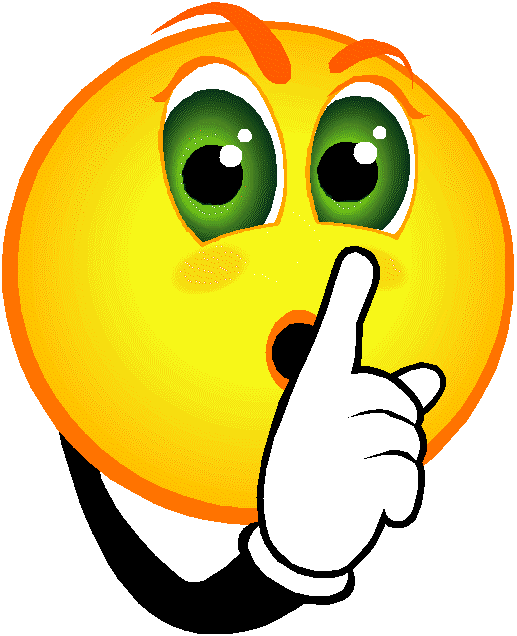 Code for remove
public Object remove(int pos)